Młodzi artyści dla Świętego Jana Pawła II część 2
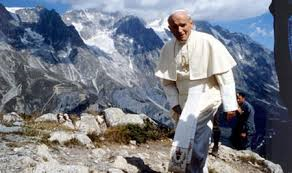 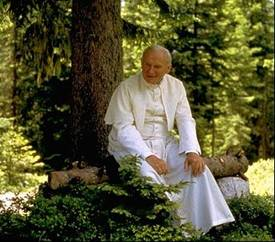 Oskar Skrobałaklasa 3a
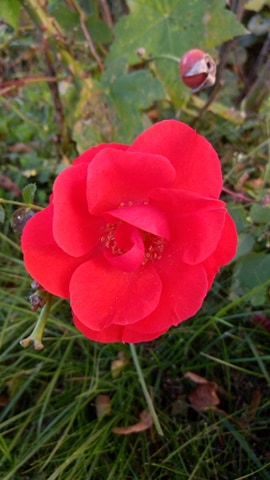 Wojciech Sęczekklasa 3b
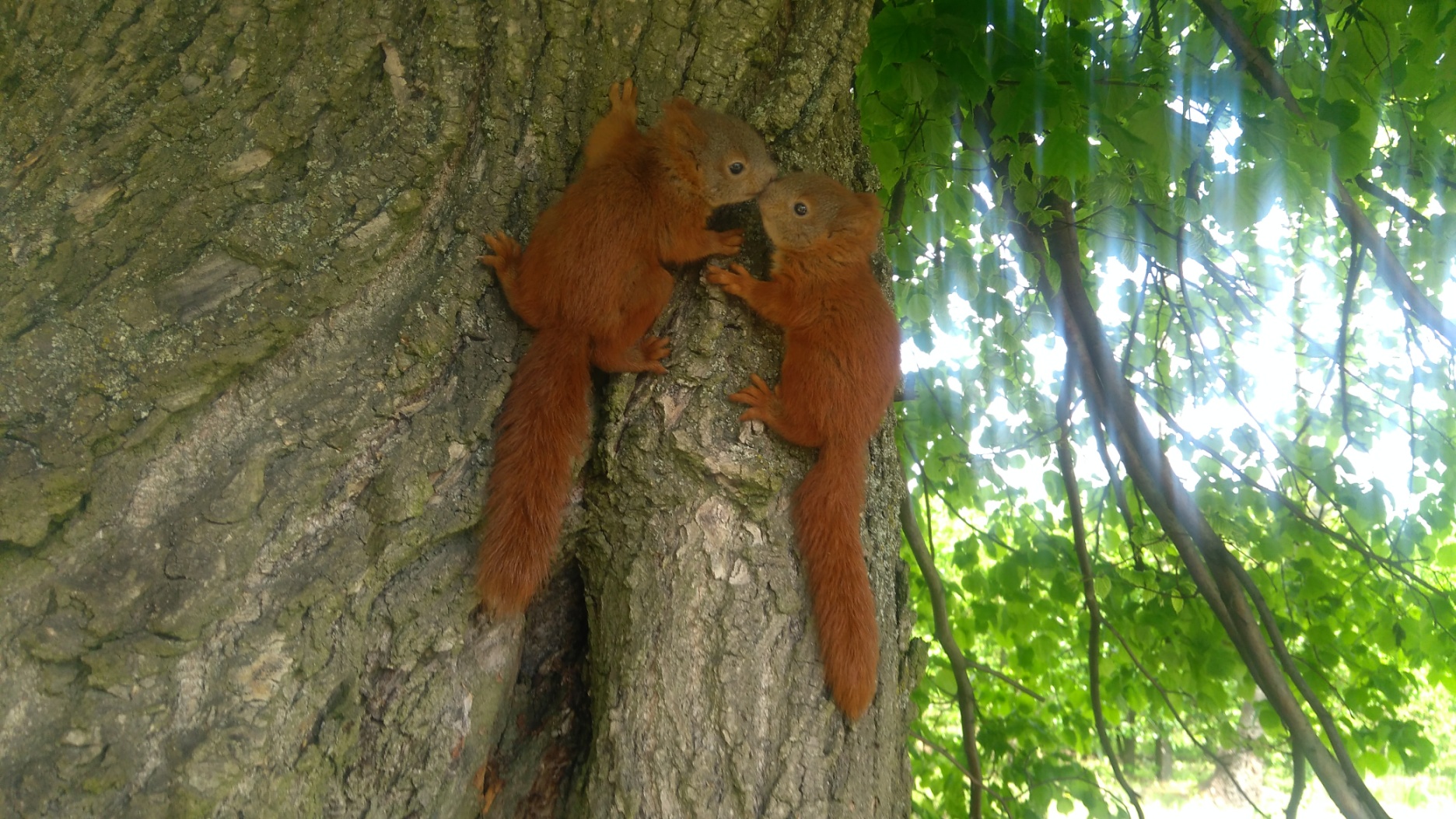 Mateusz Skotarskiklasa 3a
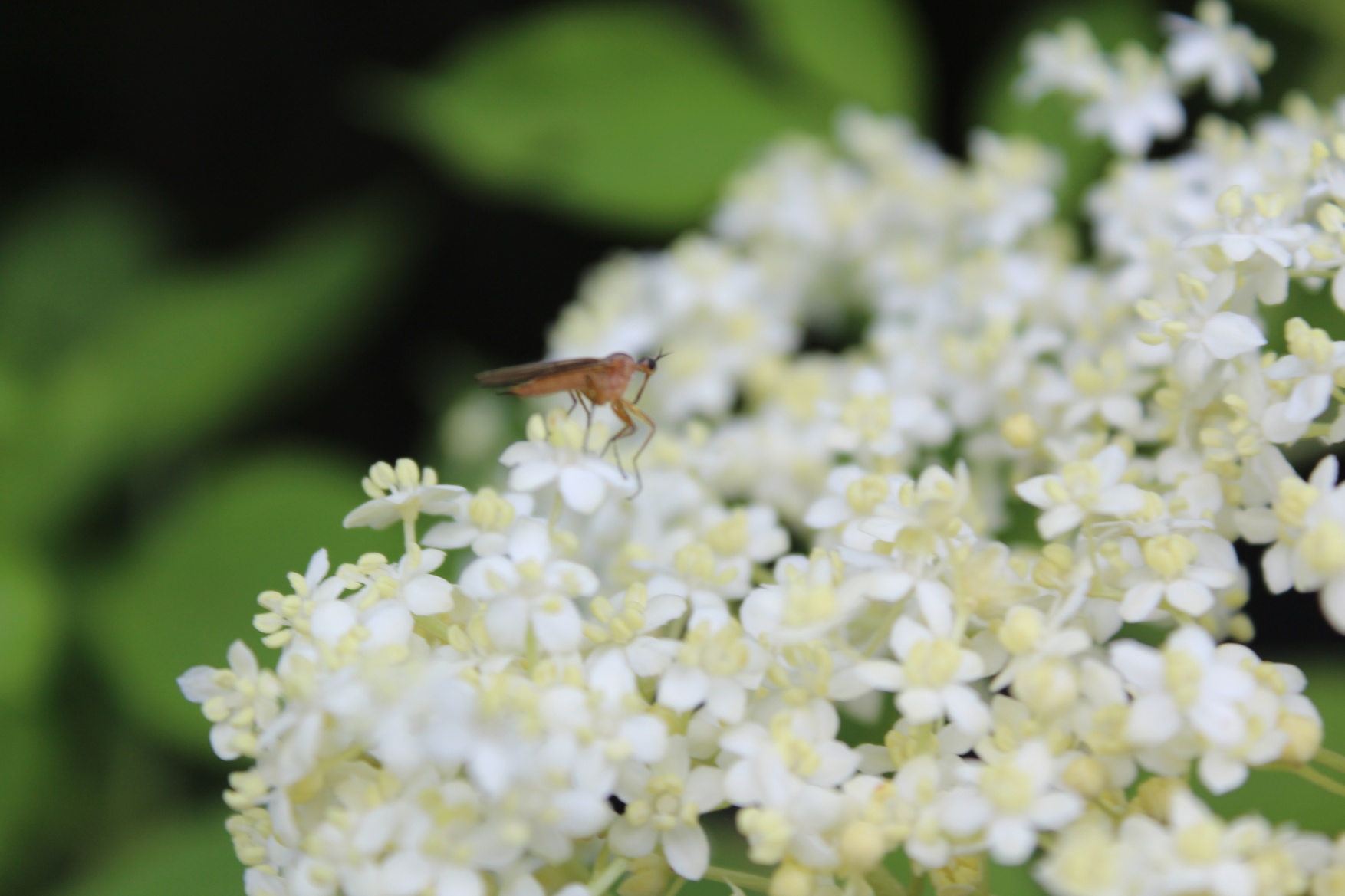 Szymon Guziakklasa 3b
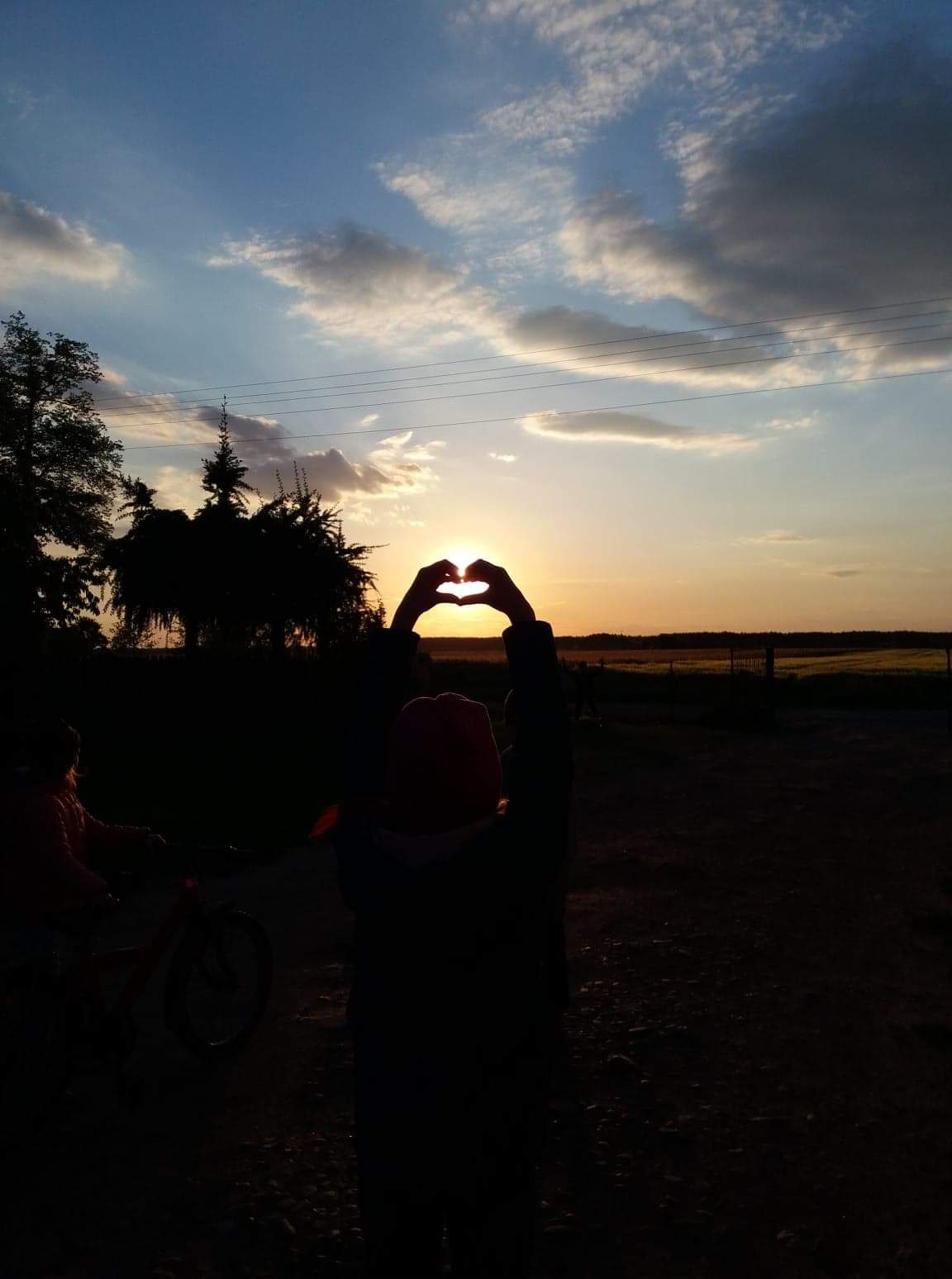